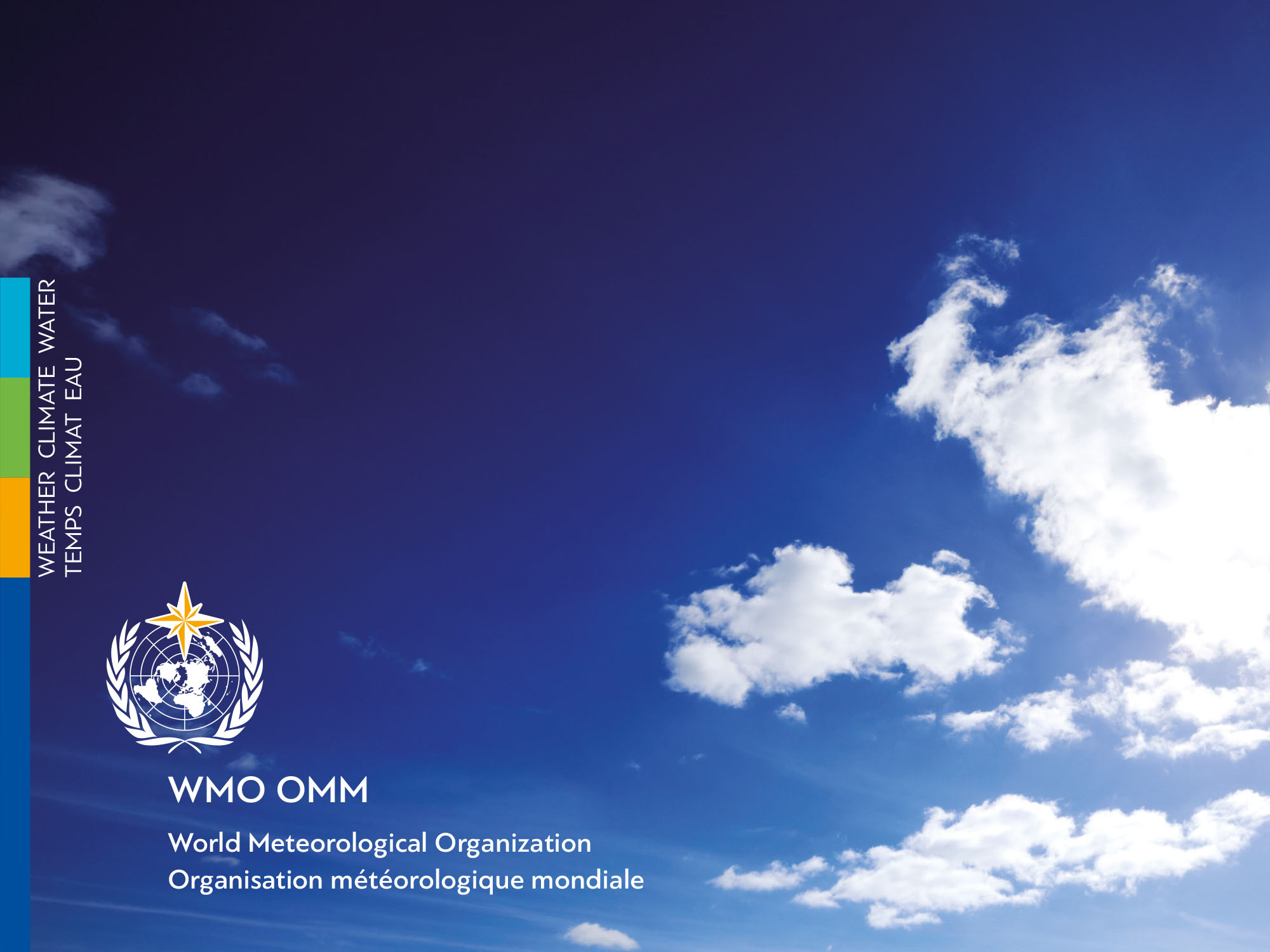 WIS2 Node : Deployment options
Rémy Giraud – Chair of SC-IMT
Decembre 2024
WIS2 roles: NC, DCPC and GISC
WIS2 Architecture
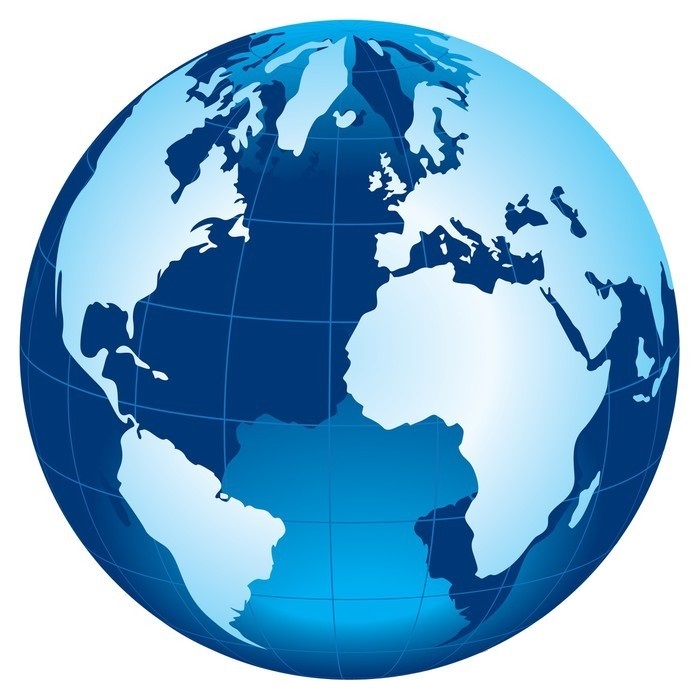 Global
 Services
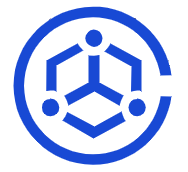 WIS2 node
WIS2 node
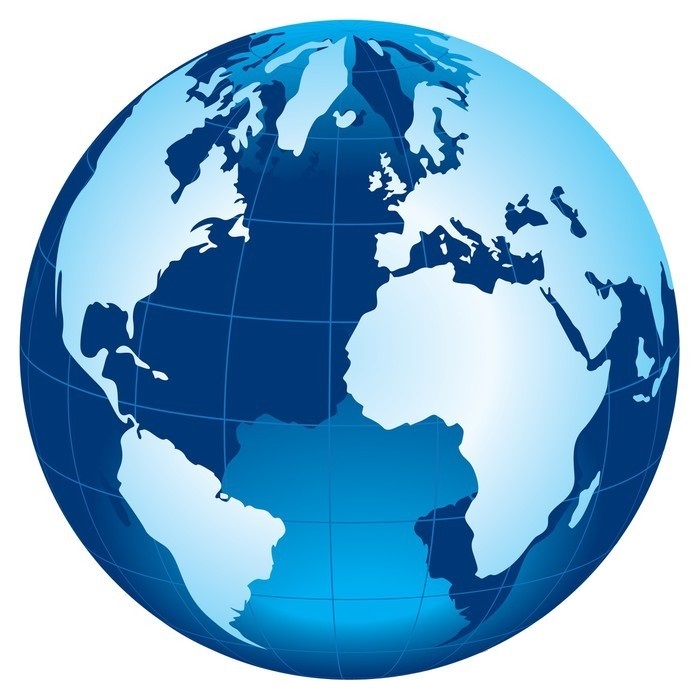 Global
 Services
Receives notifications of new data
Downloads data
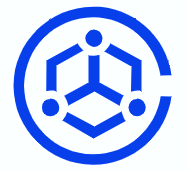 Subscribes to
WIS2 node
GISC (Global Information System Centres) : Duties
From the Manual on WIS :
Coordination of data sharing within its Area of Responsibility (AoR);
Provision of training, support, other capacity building activities to WIS Centres within its AoR;
Supporting continual improvement in quality of discovery metadata published by WIS Centres within its AoR;
Provision of any global services included in the service offer;
Monitoring system performance and data availability in its AoR;
Coordinating the global operational performance of WIS;
Incident management.
Who are the GISCs ?
GISC (Global Information System Centres) in WIS 2.0
On WIS2.0, the management duties – see previous slide - are separate from technical ones that are now done by the Global Services.
In a recent meeting, all GISC were reminded of their duties in WIS2.0 context
At a minimum, GISC must be involved in the deployement process as described in the transition guide on WIS2.0. 
Two examples:
GISC Offenbach is providing a “WIS2 Node as a service” to Israël
GISC Morocco is running WIS2 in a box in their Data Centre for a few countries in Africa. They helped installing WIS2 in a box in Burkina Faso.
Peer Advisors should liaise with the WIS Focal Point of the GISC to agree on the level of their contribution.
WIS2 Nodes: Many choices…
Choices, choices, choices…
For providing data on WIS2, a WIS Centre must “operate” a WIS2 Node

Many choices :
Which type of software : Open-source / Commercial software / Local implementation
Acquisition model for commercial software: CAPEX and OPEX / OPEX
Operating model : Self-Managed / Outsourced (commercial) / Outsource (community)
Running location : Locally / Partner organisation / Cloud


This is not a one-size-fits-all situation.

The context of the Centre, the willingness of the GISC or other partners to support the countries are to be taken into consideration.
Which, How, Where, Who…
How ?
Which ?
Where ?
Locally (internal IT)
Commercial Cloud
Community Cloud
Who to run ?
Do it yourself
Contract
Community help
How to install ?
Do it yourself
Contract
Community help
Which
Open source option: WIS2 in a box
Commercial solutions: IBL, Campbell (soon),…
Local development
Who ?
Where ?
Step 1 : Assessing the context of the Centre
Competencies: deploying and running a WIS2 Node require IT competencies : Linux, Network, Security,...
IT Resources: Is there a reliable data centre ? A reliable Internet access ? Server resources available ?
External support: What level of support the GISC or another country in the region can provide ?
Based on those findings, determine what offers the most likely successful outcome on the mid-/long-term
Step 2 : Which software ?
WIS2 in box:
No upfront cost for buying the software

Commercial software:
CAPEX cost
OPEX cost – licencing, support, upgrade

Usable solution at GISC (eg. DWD) or other partner centre
(Probably) no upfront cost
Step 3 : How to install ?
WIS2 in box:
Do it yourself – If required competencies are available
Contract with a commercial entity
Training 

Commercial software:
Installation contract with the supplier ?
Training 

Usable solution at GISC (eg. DWD) or other partner centre
Typically by the hosting Centre
Step 4 : Where to install ?
Locally:
CAPEX cost – Server infrastructure
OPEX cost – Server maintenance, Internet bandwidth
IT environment: Reliability ? Ready for 24/7 ? Internet access ? 
IT skills : Linux (in most cases), Docker (WIS2 in a box), Security…

Cloud based
OPEX cost
Note: High SLA but not 100%

Community cloud / partner data centre
GISC may offer to run the software in its data Centre
Partner may have a solution – eg. Private cloud
Step 5 : Who to run ?
WIS2 in box / Commercial software:
Do it yourself
If required competencies are available
Operations are 24/7 – resources ?
Contract with a commercial entity
SaaS – Software as a Service

If hosted in the cloud or partner data Centre, the GISC or the hosting partner are likely to provide 24/7 support
It is not only about the WIS2 Node
International segment
National segment
Observing platform data must reach the WIS2 Node…
first mile
Field
Data Collection and Processing System
WIS2 Node
WIS
Global Services
Sensor
Data logger
Cloud or Satellite
External
Provider
Climate Data Management System
Conclusion
It might be tempting for Centres to run the software locally. 
Depending on the capabilities (people and IT infrastructure) this may prove to be an unreliable option
In the context of SOFF, with continuous funding, externally hosted solutions, or externally supported environment are more likely to ensure a mid-, long-term compliance with GBON.
The entire communication chain (station -> WIS2 Node) must be considered
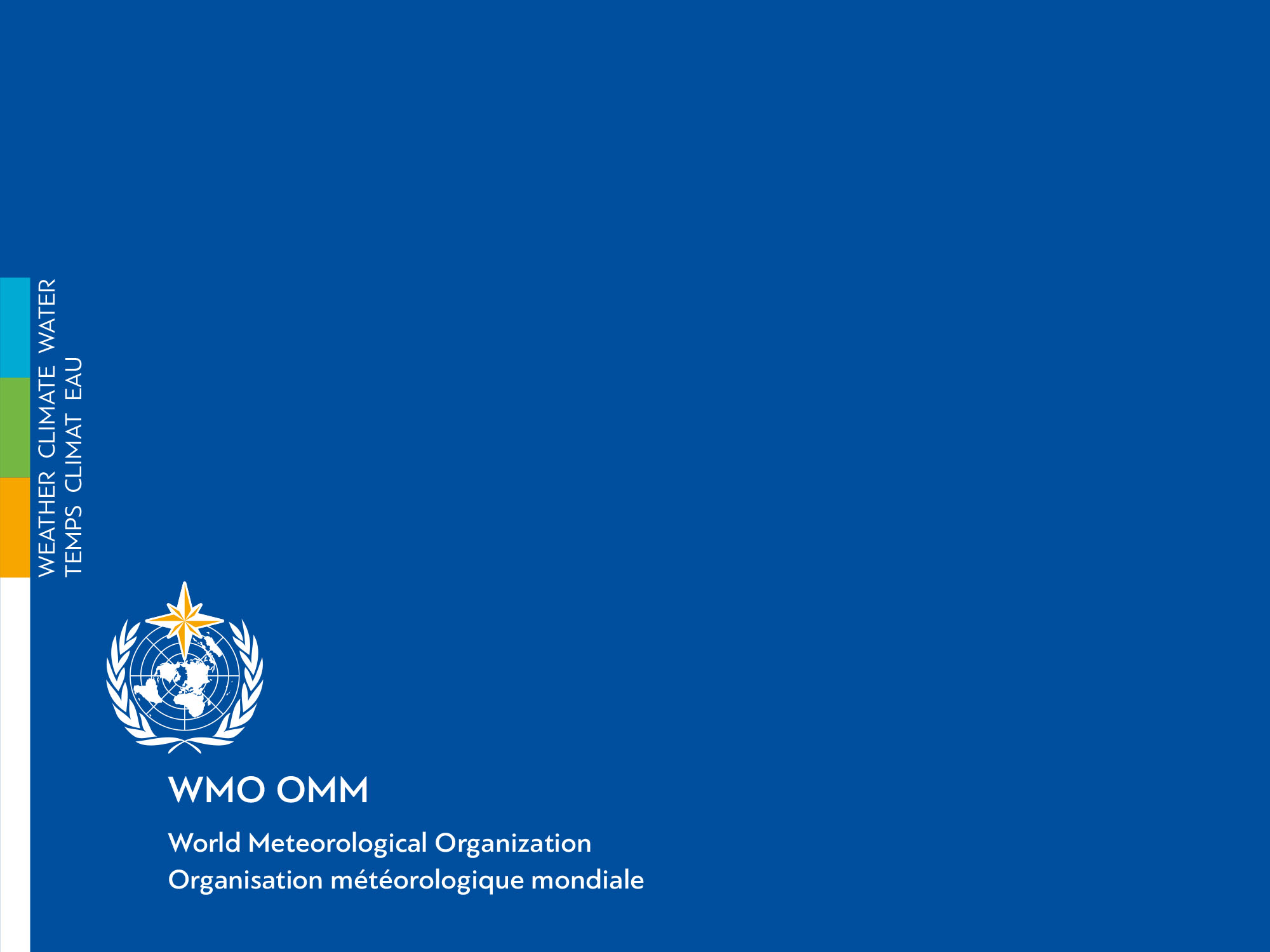 Thank you
Merci